ESCUELA NORMAL DE EDUCACIÓN PREESCOLAR
CICLO ESCOLAR 2020- 2021

 

Actividad 4 Trabajo de Unidad A
Curso: Bases Legales Y Normativas De La Educación Básica
Maestro: Arturo Flores Rodríguez
Alumna: Karen Guadalupe Morales Verastegui
Grado: 3º Sección: “A”
NL: 12
Competencias Profesionales
•Integra recursos de la investigación educativa para enriquecer su práctica profesional, expresando su interés por el conocimiento, la ciencia y la mejora de la educación.
•Actúa de manera ética ante la diversidad de situaciones que se presentan en la práctica profesional.
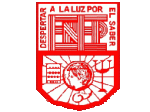 Cambios en el Artículo Tercero
Fecha de Publicación: 28 de Enero de 1992.
Fecha de Publicación: 5 de Febrero de 1917
Fecha de Publicación: 30 de Diciembre de 1946.
Liberalismo educativo.
Amplía la libertad de la educación privada.
Limita la gratuidad a la educación que imparta el Estado, queda obligado a promover y atender otros tipos y modalidades educativos
Establece la libertad de enseñanza, pero esta seria laica y las corporaciones religiosas estarían excluidas de la educación.
Enseñanza gratuita por centros escolares oficiales
Educación integral
Humanismo de unidad nacional.
Se crea el compromiso de que toda la educación estatal sea gratuita
Garantiza una educación laica, basada en el progreso científico.
1917
1934
1946
1980
1992
1993
Fecha de Publicación: 12 de Diciembre de 1934.
Fecha de Publicación: 5 de Marzo de 1993.
Fecha de Publicación: 9 de Junio de 1980
Se crea un cambio cultural relevante por medio de la autonomía de las instituciones de educación superior.
Autonomía a las universidades públicas para garantizar a los universitarios plena libertad en la enseñanza,
Expresa la más amplia perspectiva de transformación social de la Revolución mexicana.
Educación socialista y la primaria obligatoria.
Llevar a cabo una reforma ideológica.
La centralización de los planes y programas de estudio.
Afirma el derecho de todo individuo a la educación
Establece la obligatoriedad de la secundaria
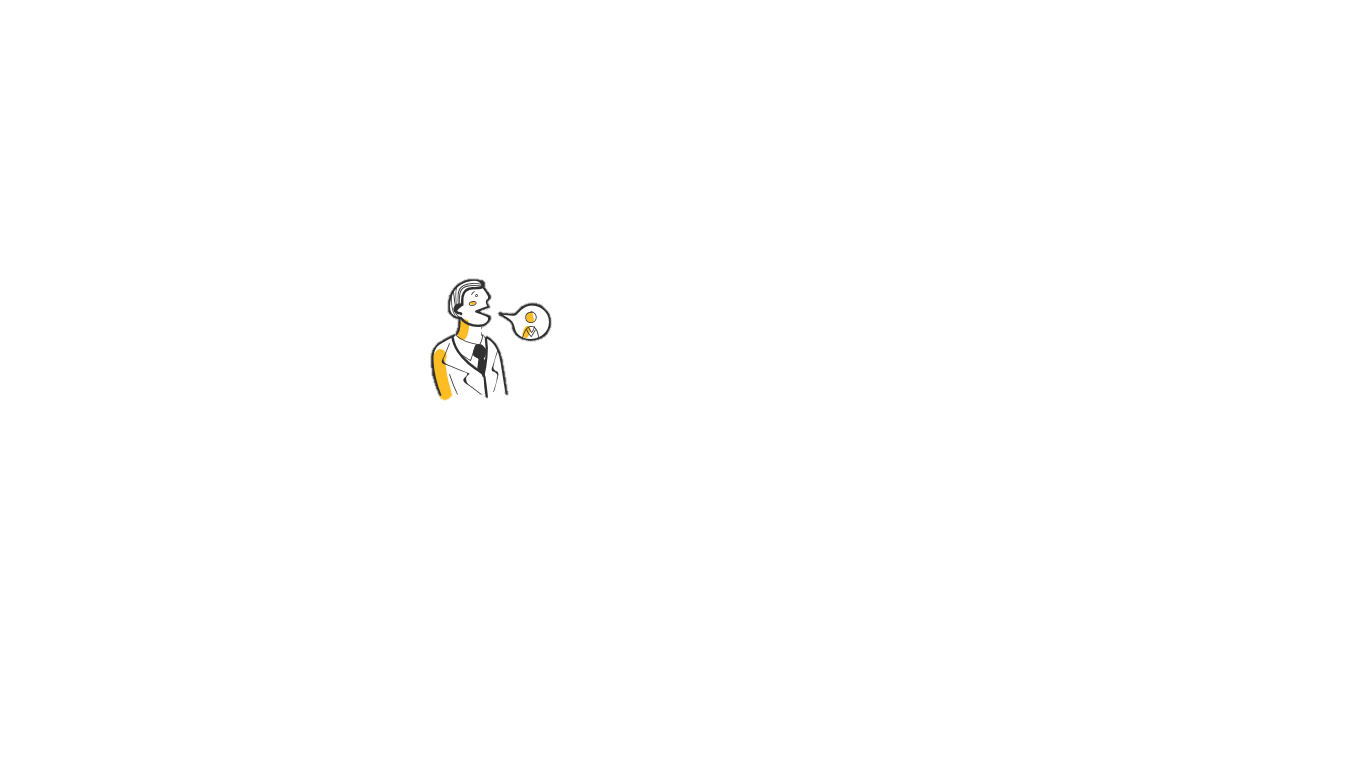 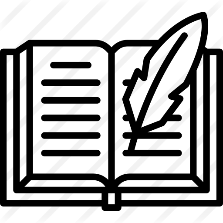 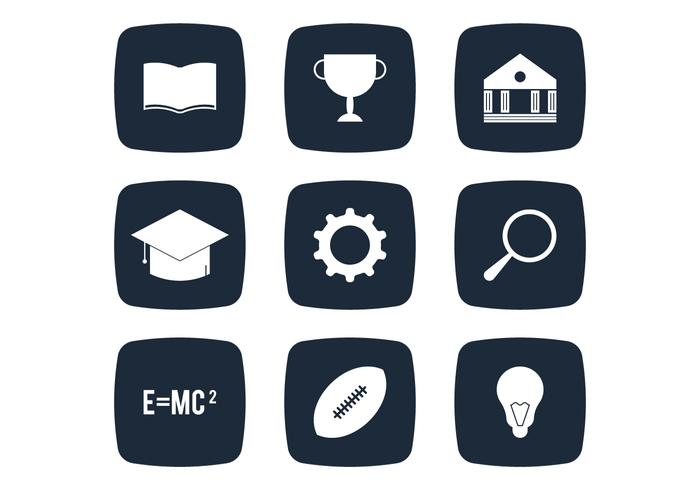 Cambios en el Artículo Tercero
Fecha de publicación: 12 de Noviembre de 2002
Establece la obligatoriedad de la educación media superior.
Equilibrios en los escenarios del crecimiento económico.
Fecha de publicación: 09 de Febrero de 2012
Hace obligatoria la educación preescolar, se integra con la primaria y la secundaria para conformar la educación básica.
Fecha de publicación: 29 de Enero de 2016
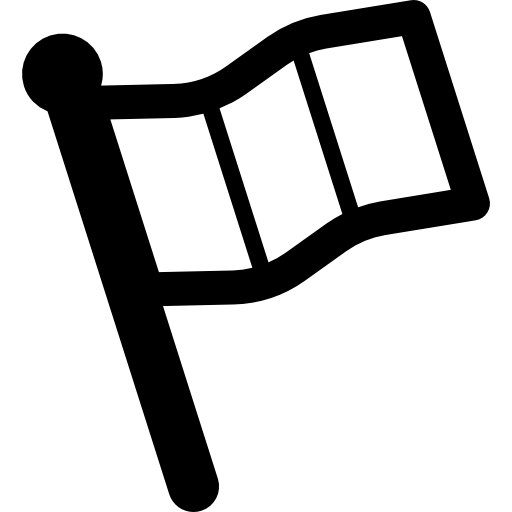 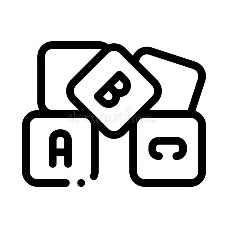 Se incorpora la Ciudad de México como entidad al definir la educación que imparta el Estado
2002
2011
2012
2013
2016
Se fomentará el amor a la Patria, el respeto a los derechos humanos y la conciencia de la solidaridad internacional, en la independencia y en la justicia.
Fomentar “el respeto a los derechos humanos”
Fecha de publicación: 10 de Junio de 2011
Fecha de publicación: 26 de Febrero de 2013
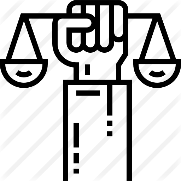 Se establecen los medios institucionales para garantizar “la calidad en la educación obligatoria” en términos de alcanzar “el máximo logro de aprendizaje de los educandos” (párrafo 3).
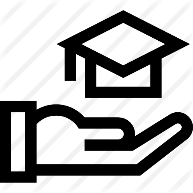 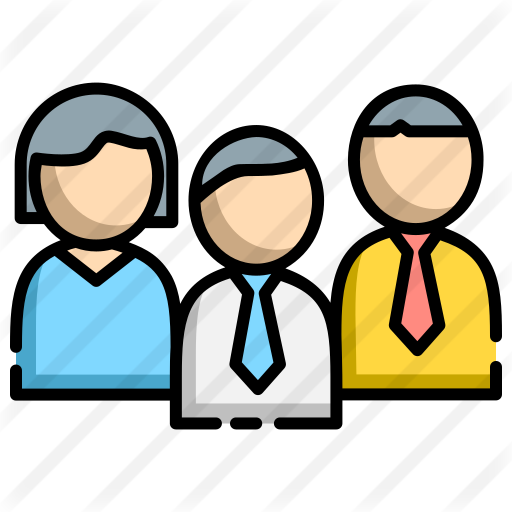 Referencias:Barba, J. B. (2019). Artículo tercero Constitucional. Génesis, transformación y axiología. Revista mexicana de investigación educativa, 24(80), 287-316.de Diputados, C. (2000). Evolución jurídica del artículo 3º constitucional en relación a la gratuidad de la educación superior.Flores, A. S. (2013). El artículo 3o. constitucional: un debate por el control de las conciencias. Cuestiones constitucionales, 28, 211-240.
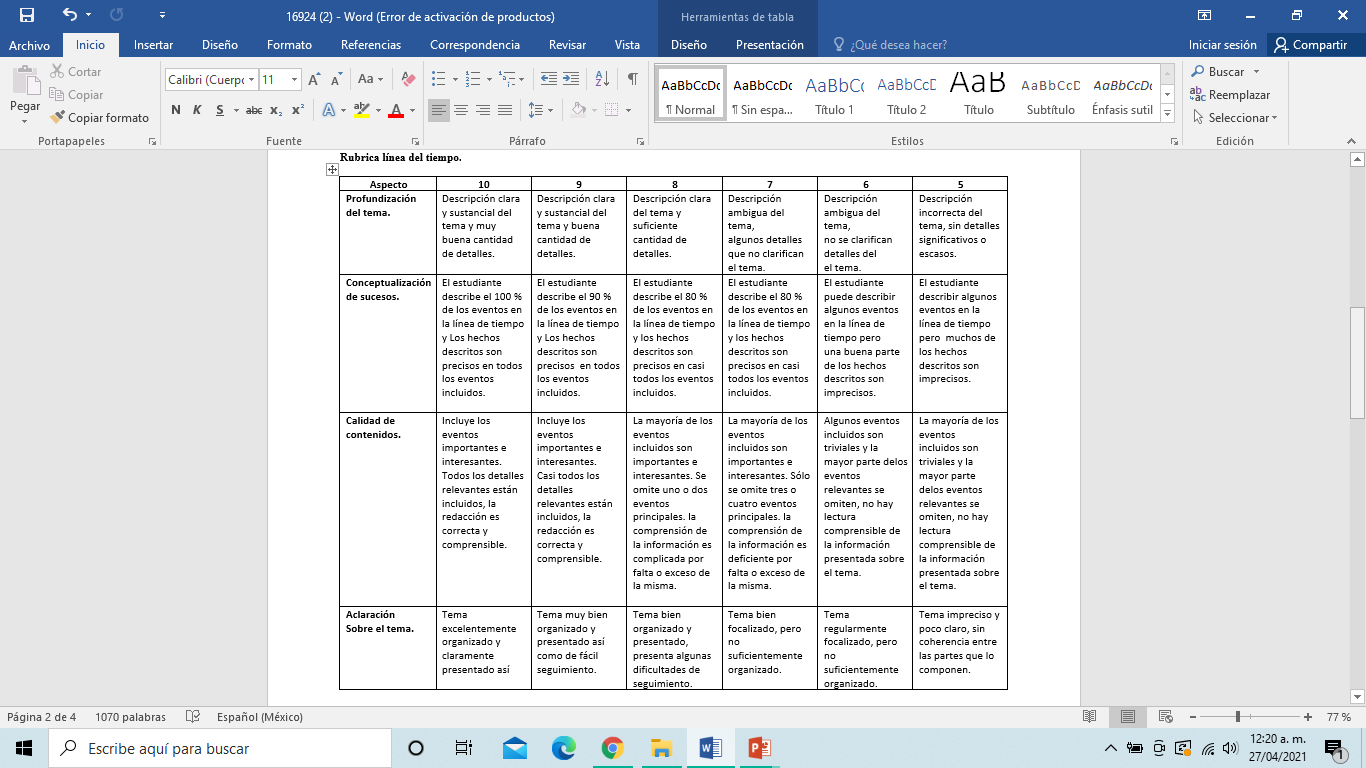 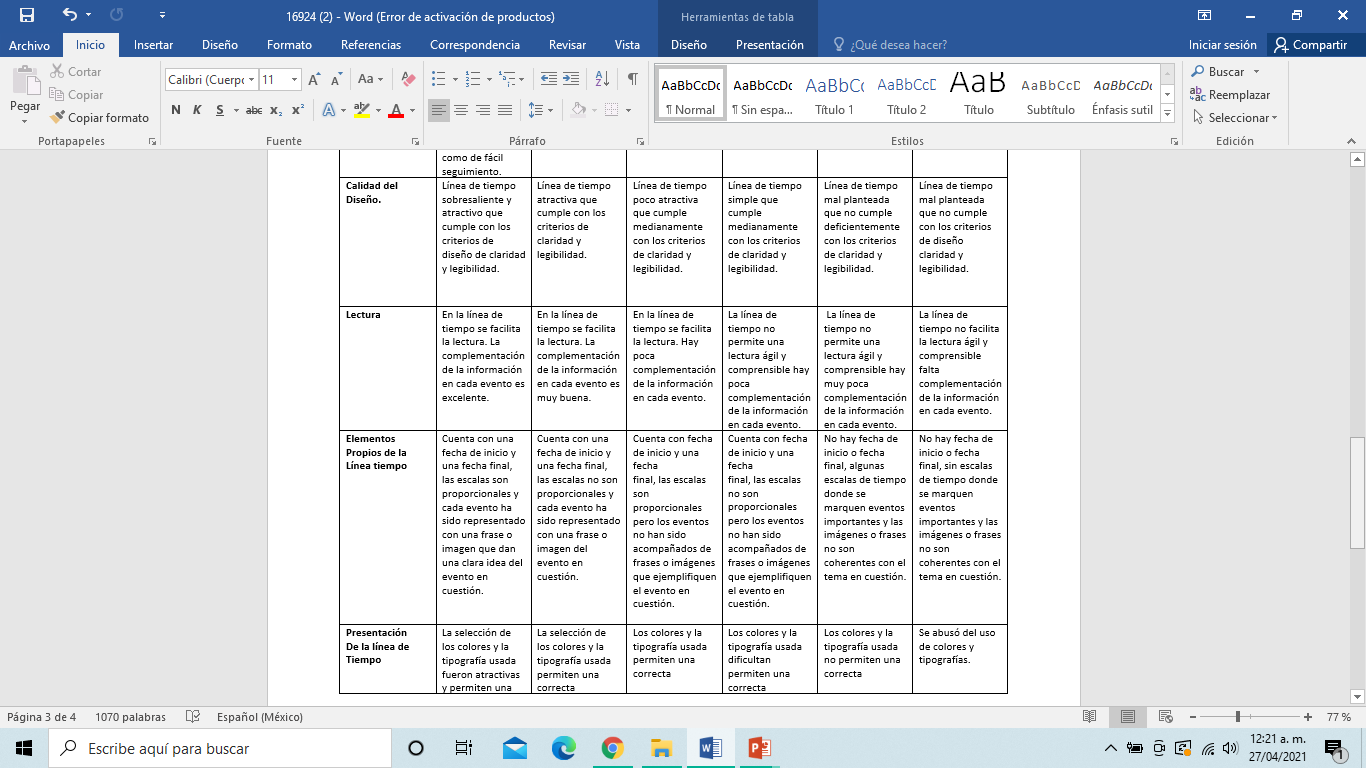 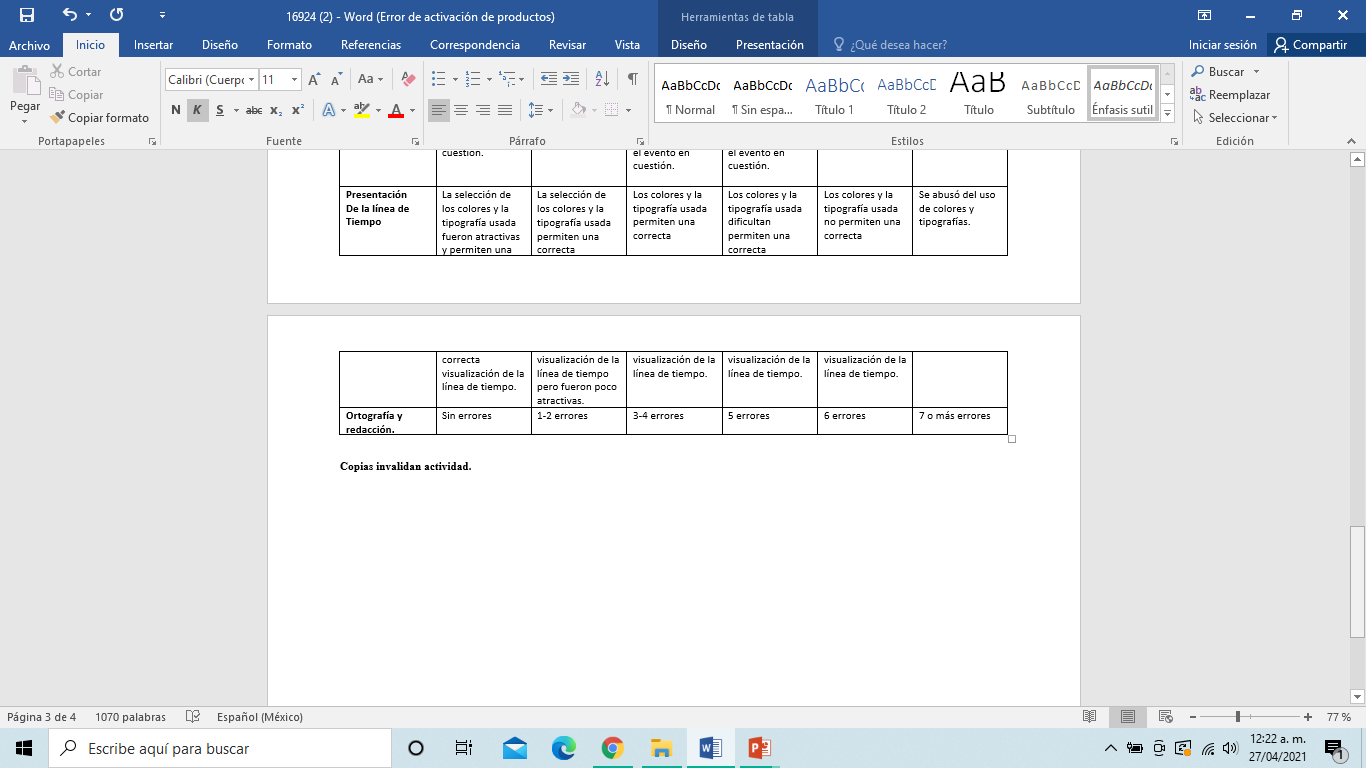